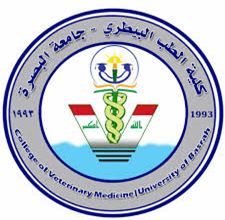 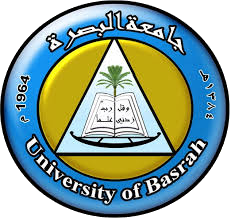 poultry diseases 1
fourth stage
شعار الكلية
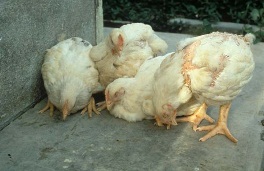 chapter two –  lecture 8- A 
Infectious Coryza
Dr.Harith Abdulla 
Department of Pathology and Poultry Disease
College of veterinary medicineuniversity of basrah
University of Basrah- College of veterinary medicine-Department of Pathology and Poultry Disease
Synonyms:
Coryza , Roup , Cold .

Definition:
Acute severe catarrhal inflammation of the mucous
membranes of the upper respiratory tract.
Chronic form also found.

  Etiology: 
  Hemophilus paragallinarum
Susceptibility: Chickens only
Chickens( 14 ) weeks of age and older are most 
susceptible.

Epizootiology:
1- Transmission through carrier.
2- Contact.
3- Contaminated water and feed.
Symptoms:  Acute
1-Rapid onset and rapid spread.
2-Thin watery discharge from nostrils becomes 
    thick and sticky, with an offensive odor.
    The discharge becomes drying yellowish crusts
    around the nasal openings.
3-Sinuses  filled with mucous, the mucous
    becomes dry cheesy causes bulging about the
    eye(Ocular Roup).
4- Rattling noises.
5- Sneezing, coughing and swollen face and wattles.
6-Affected birds shake their heads to get rid of mucous.
Post –mortem lesions:
Acute:
1-Acute catarrhal inflammation of mucous
    membranes of the nasal passages and sinuses.
2- Catarrhal conjunctivitis.
3-Subcutaneous edema of the face and wattles.

Chronic:
Caseous exudates in the sinuses, nasal passages
and conjunctival sacs.
Histopathology:
1-Sloughing and hyperplasia of the mucosal
    and glandular membrane.
2-Heterophilic infiltration of upper respiratory 
    tract.

Diagnosis:
1-History.
2-Symptoms: Particularly bad odor of exudates.
Differential Diagnosis:
1-Fowl Pox : Yellowish patches in the throat :
    Are easily removed in Roup , while in Pox 
    they are adhered to the lower layer.
2-Chronic Fowl Cholera.
3-Vitamin A Deficiency .
4-CRD.

Treatment:
Sulfathiazole.